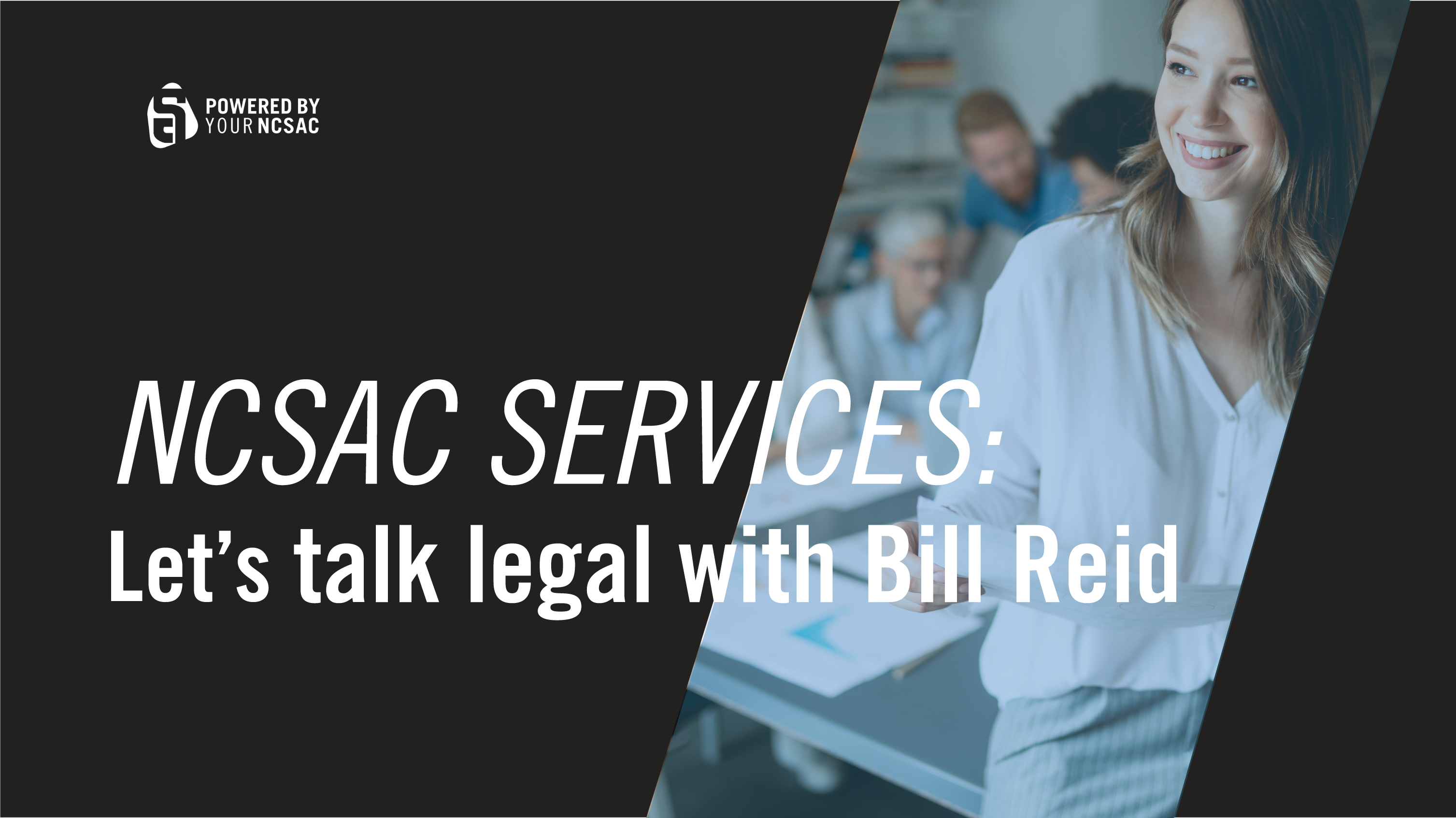 Topic: Employment Law
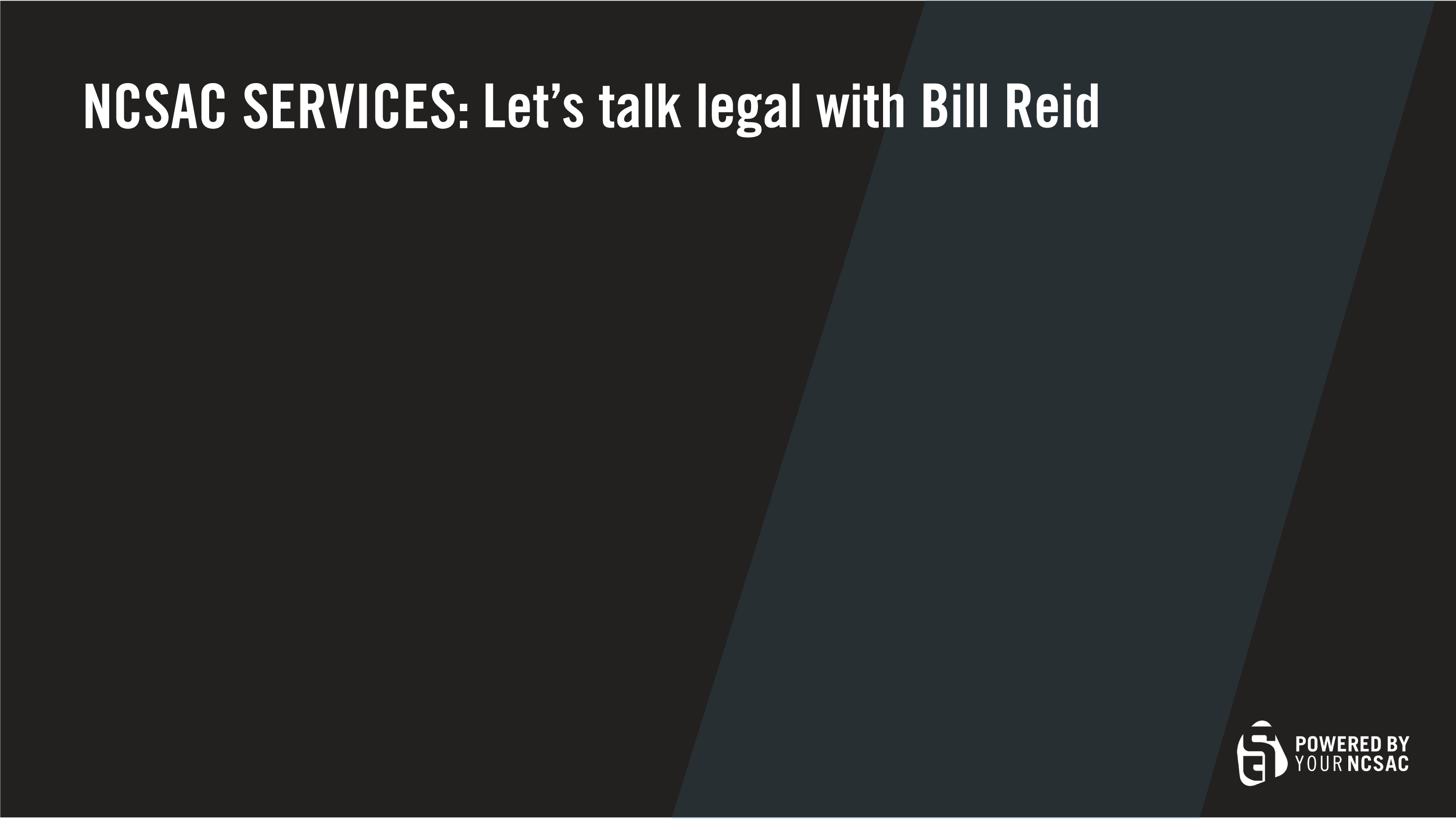 In Ontario, employment rights are governed by the Employment Standards Act, which is administered by the Ministry of Labour. Those rights relate to issues such as wages, hours of work, vacation, termination of employment and leaves of absence.
Employment Law: Employment Law
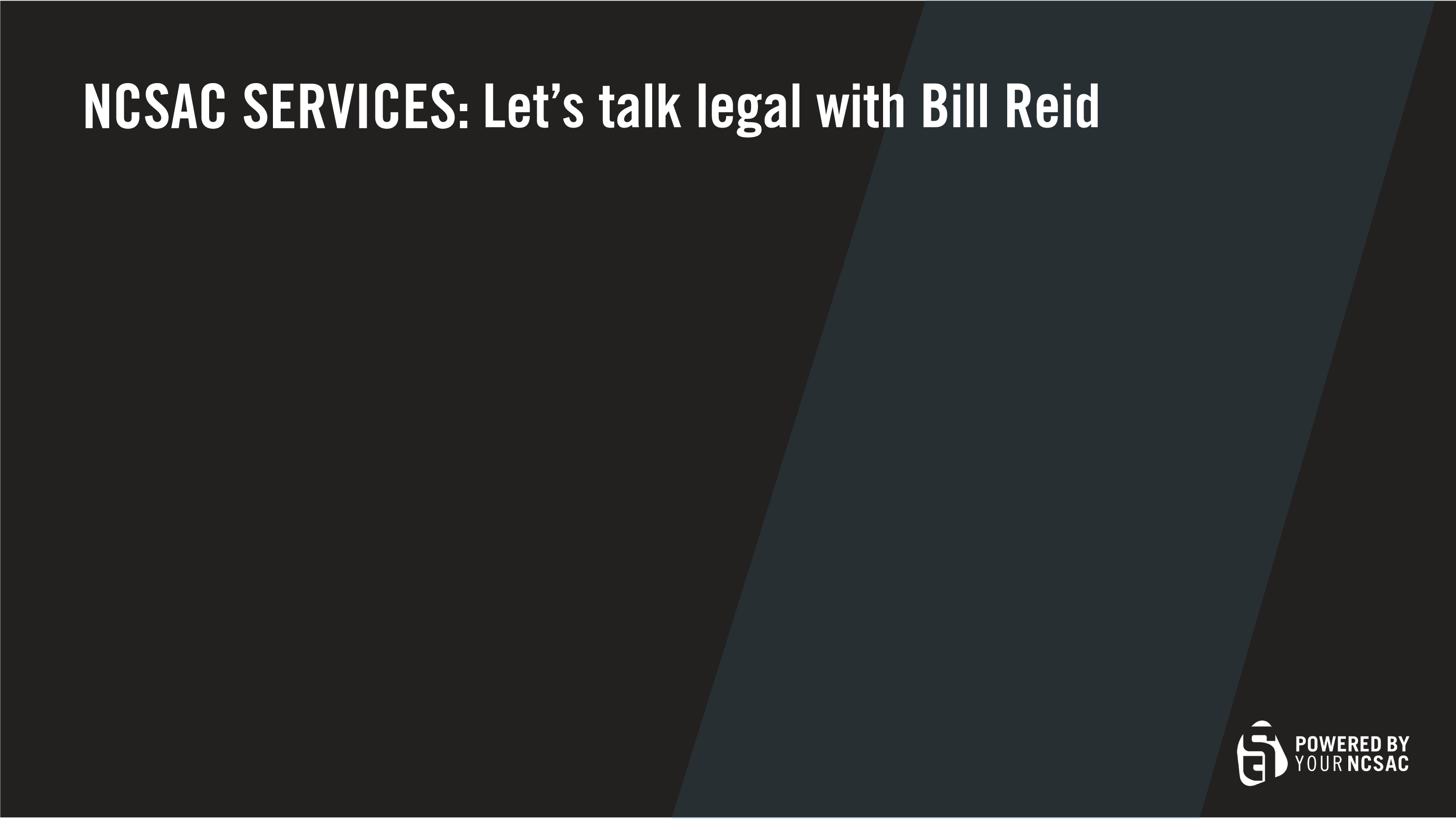 Issues relating to wages include minimum wage, how and when wages are paid, the requirement to issue a pay statement, and what deductions are allowed.
 
Issues relating to hours of work include daily and weekly limits on the number of hours worked, hours free from work, and meal breaks.
Employment Law: Wages & Hours
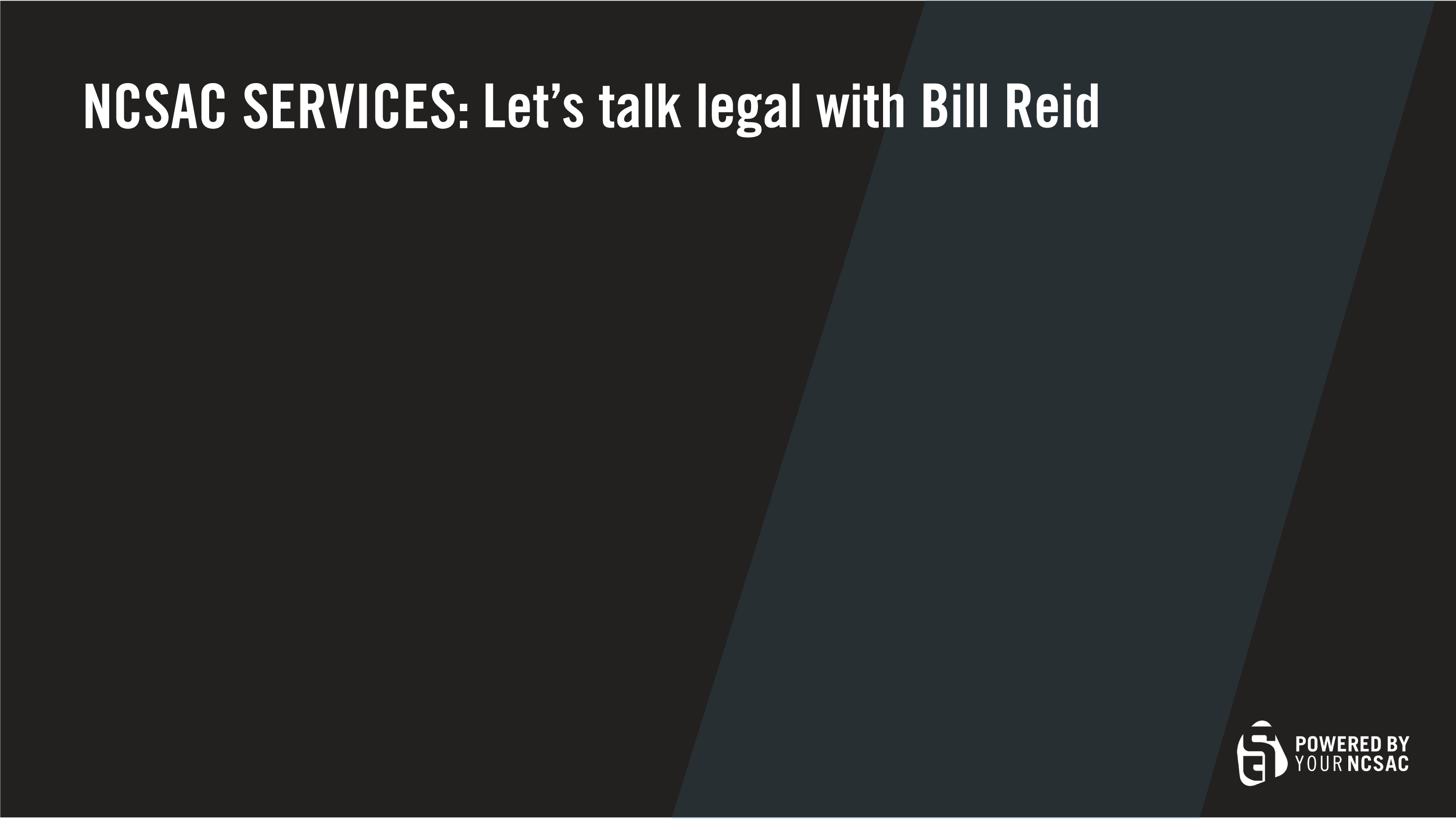 Issues relating to vacation include the number of vacation days to which an employee is entitled, vacation pay, and the calculation of vacation pay on termination of employment.  Most employees also get statutory holidays off with pay, however that’s separate from vacation.
Employment Law: Vacation
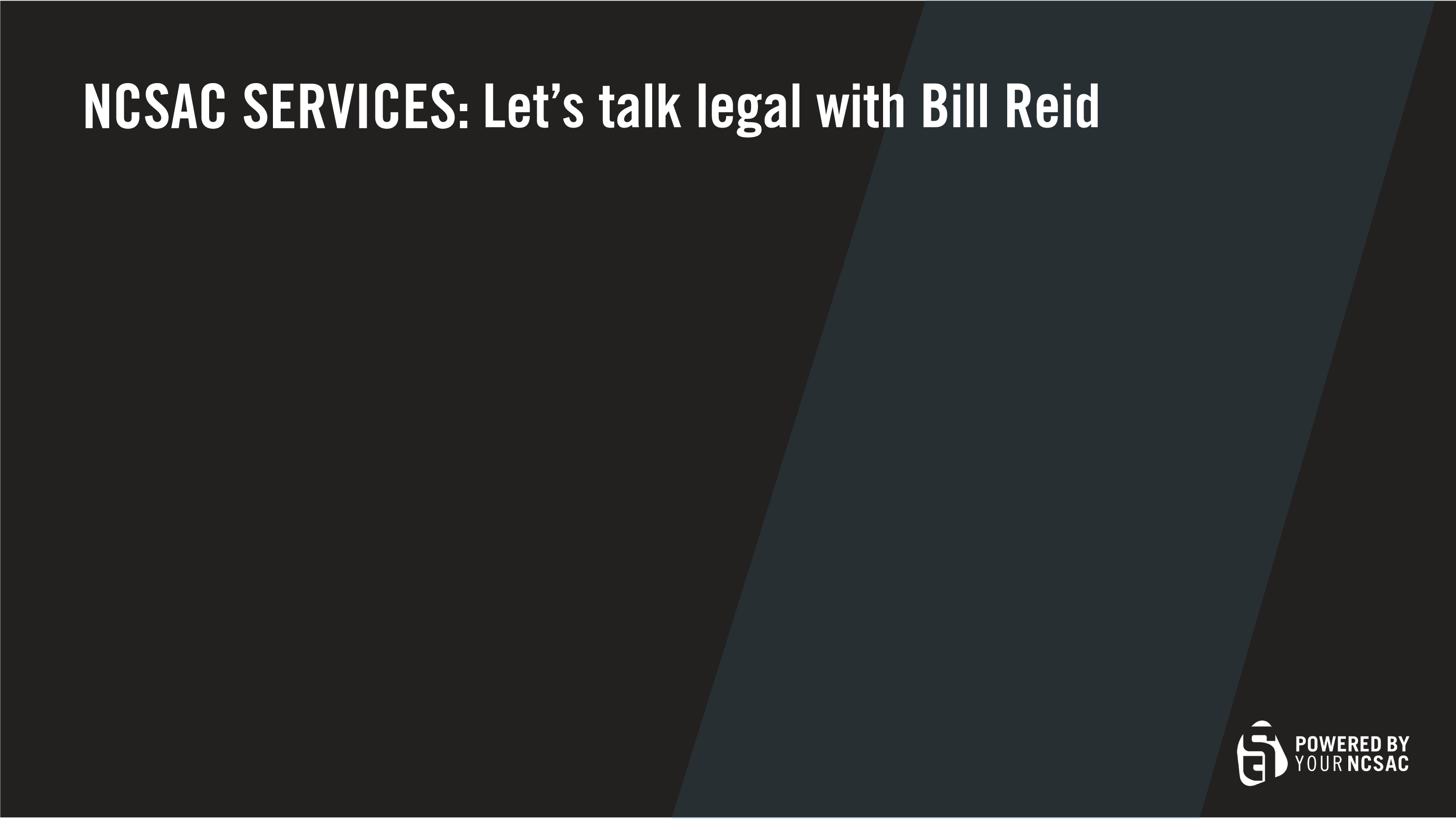 Issues relating to termination include how much notice an employee receives if employment is terminated by the employer, whether the employee is also entitled to severance pay, and layoff.
Employment Law: Termination
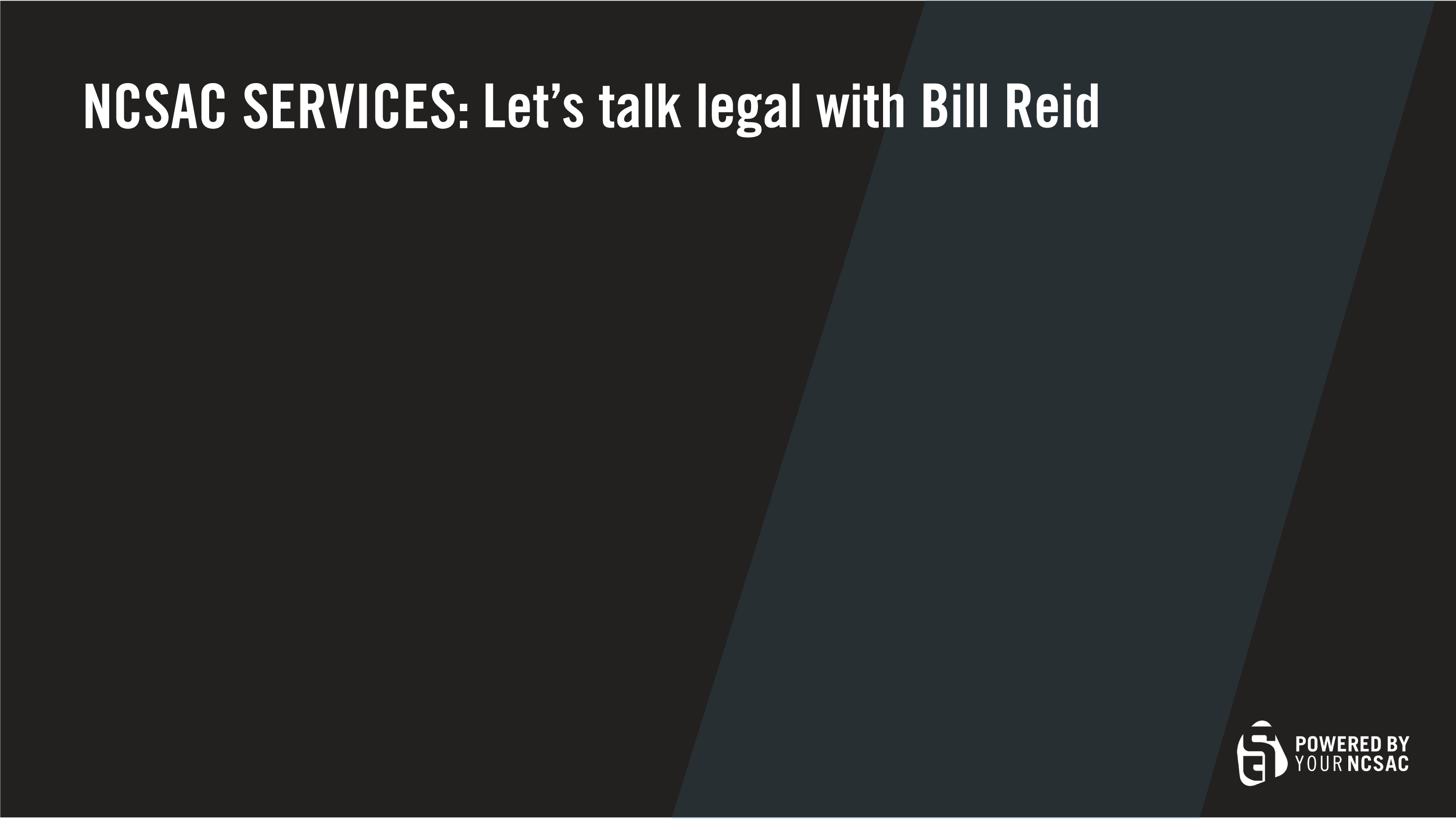 There are also numerous types of leave to which an employee may be entitled, including pregnancy leave, parental leave, sick leave, family responsibility leave, and bereavement leaves.  These leaves of absence are unpaid by the employer, however the employee will qualify for Employment Insurance from the federal government during pregnancy leave or parental leave.
Employment Law: Types of Leave
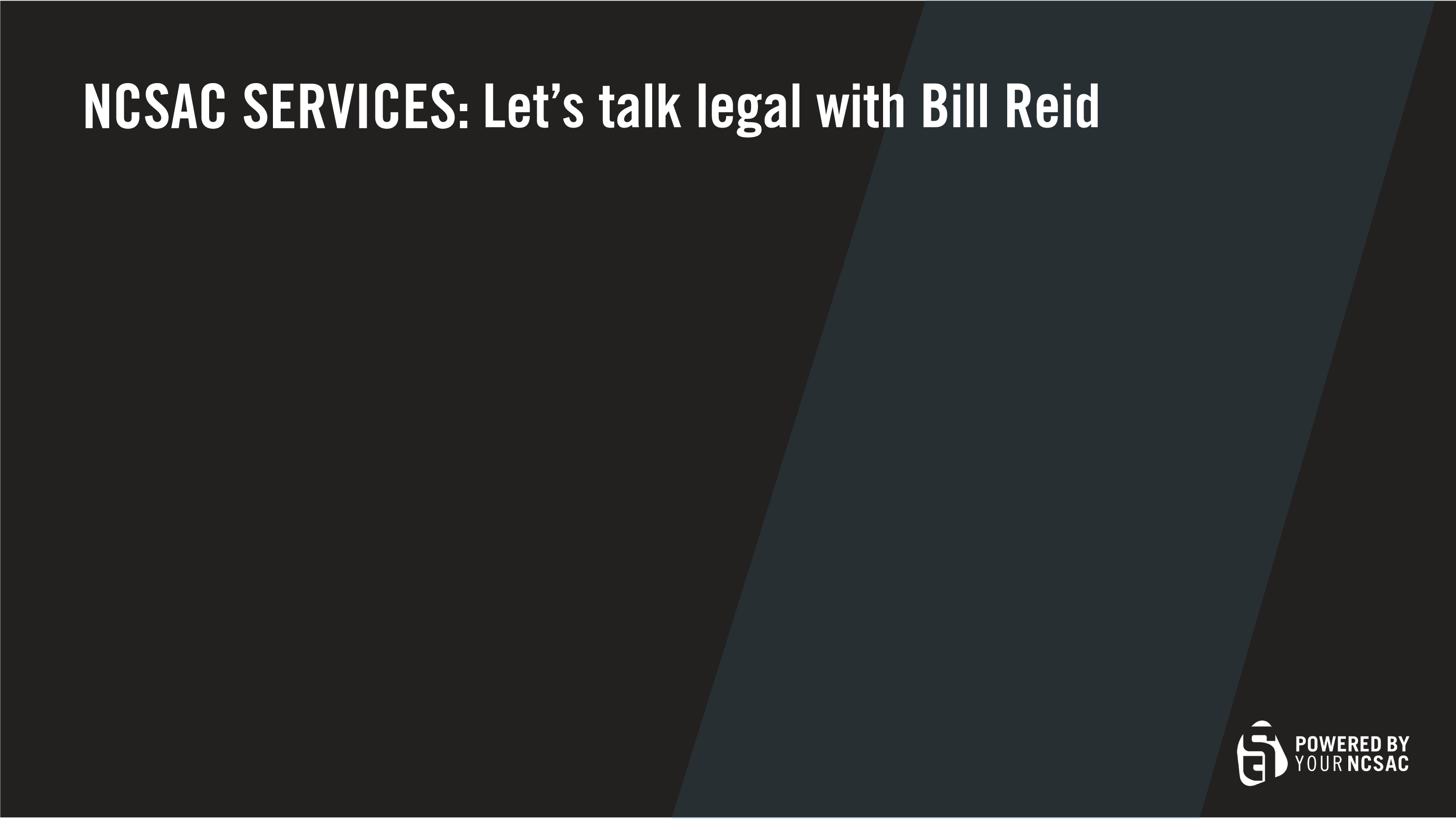 An employer may provide greater entitlements to employees, for example more paid vacation, more notice of termination and longer paid leaves of absence, however it may not give an employee less than the minimums stated in the Employment Standards Act.
Employment Law: Employee Entitlement
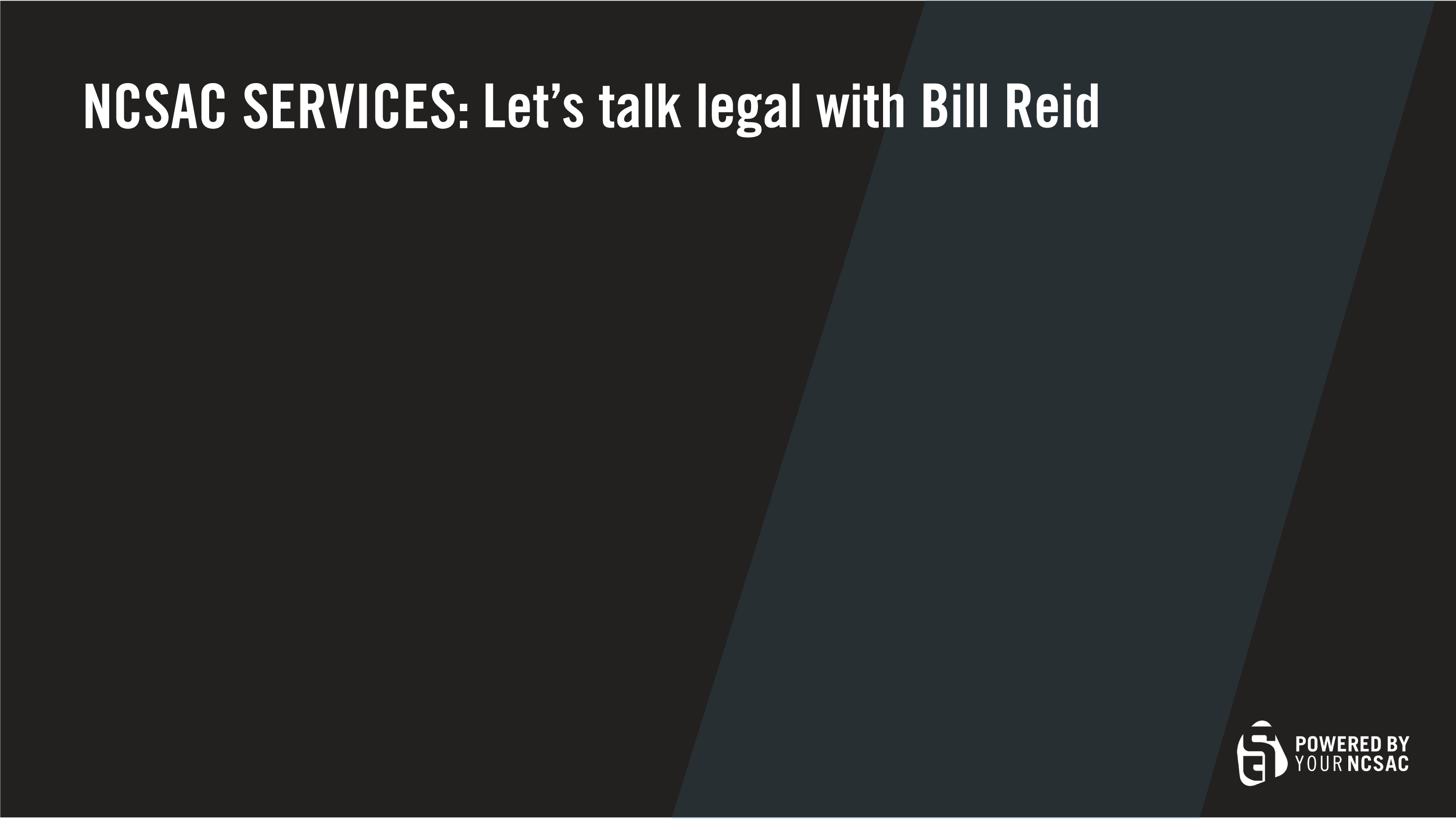 If an employee’s rights are not respected by an employer, the employee may file a complaint with the Ministry, and the Ministry will investigate.
Employment Law: Employee Rights
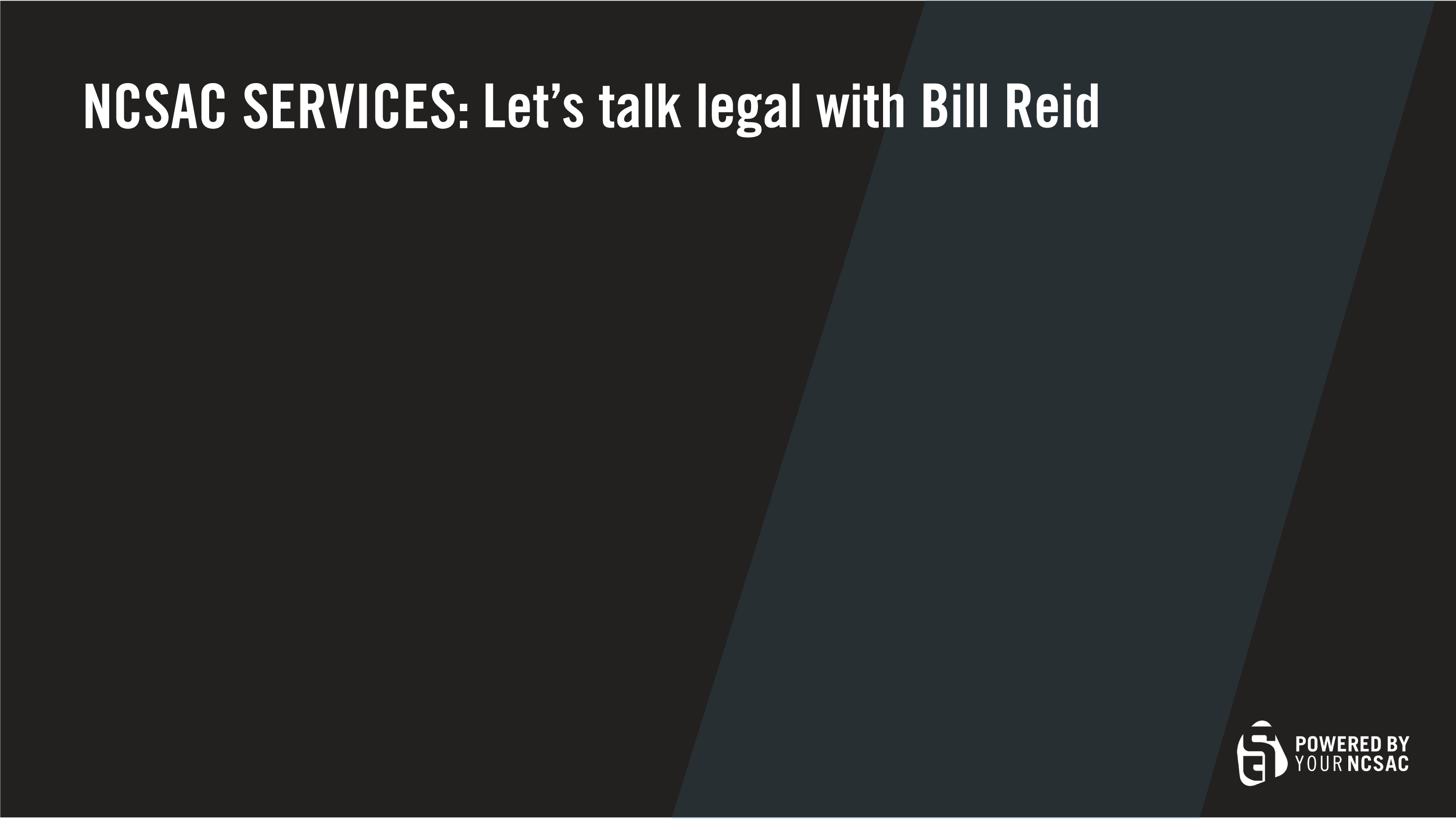 There are also potential scams that students looking for employment should beware of.  For example, any job where the employer promises that the employee will receive a work permit, or where the employee is expected to deposit cheques and then withdraw funds.  A job working online may be fine, but search online to make sure the employer exists, and make sure the work sounds ethical, the pay reasonable, and the means of pay reliable.
Employment Law: Employment Scams
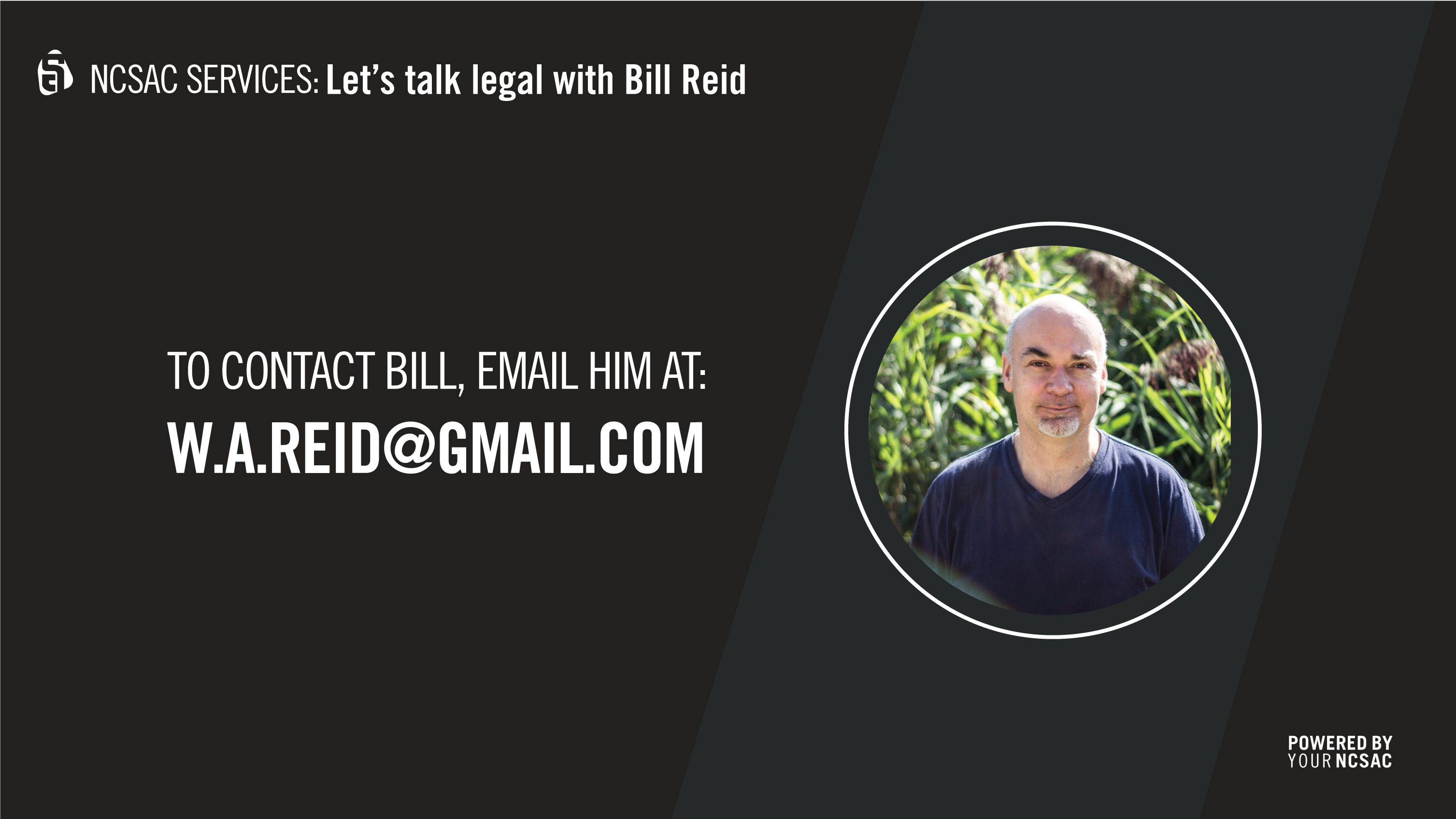 Employment Law: Questions?